CSE 421
Dynamic Programming / 
Longest Path in a DAG, Longest Increasing Subsequence, Shortest Paths with Negative weights
Yin Tat Lee
1
Sequence Alignment
Sequence Alignment
x1
x2
x3
x4
x5
x6
C
T
A
C
C
-
G
-
T
A
C
A
T
G
y1
y2
y3
y4
y5
y6
3
DP for Sequence Alignment
4
M[i, j] = min( (xi=yj ? 0:1) + M[i-1, j-1],
                       1 + M[i-1, j],
                       1 + M[i, j-1])
Shortest Path
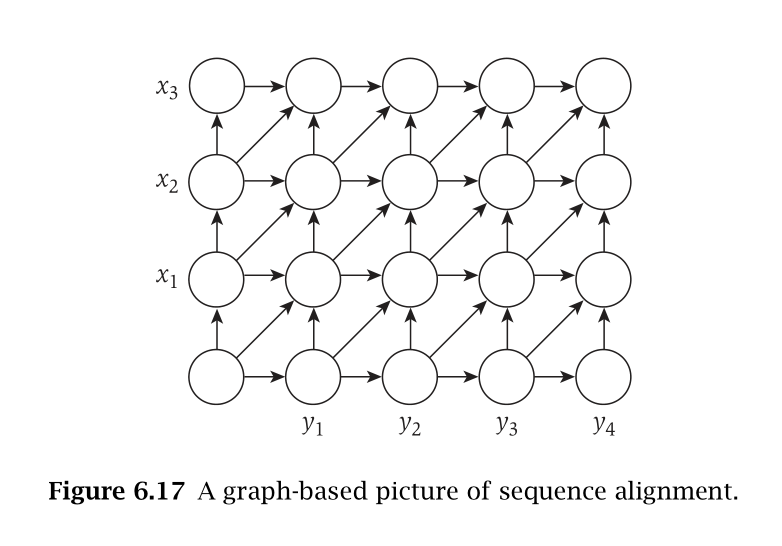 5
How to recover the alignment?
Hint: bidirectional search.
6
Lesson
7
Longest Path in a DAG
Longest Path in a DAG
Goal: Given a DAG G, find the longest path.

Recall: A directed graph G is a DAG if it has no cycle.


This problem is NP-hard for general
directed graphs:
It has the Hamiltonian Path as a 
     special case
2
3
6
5
4
7
1
9
DP for Longest Path in a DAG
Q: What is the right ordering?
Remember, we have to use that G is a DAG, ideally in defining the ordering

We saw that every DAG has a topological sorting
So, let’s use that as an ordering.
2
3
1
2
3
4
5
6
7
6
5
4
7
1
10
DP for Longest Path in a DAG
1
2
3
4
5
6
7
11
DP for Longest Path in a DAG
12
Outputting the Longest Path
Record the entry that 
we used to compute OPT(j)
13
Exercise:Longest Increasing Subsequence
Longest Increasing Subsequence
Given a sequence of numbers 
Find the longest increasing subsequence

41, 22, 9, 15, 23, 39, 21, 56, 24, 34, 59, 23, 60, 39, 87, 23, 90
41, 22, 9, 15, 23, 39, 21, 56, 24, 34, 59, 23, 60, 39, 87, 23, 90
15
DP for LIS
16
Shortest Paths with Negative Edge Weights
Shortest Paths with Neg Edge Weights
1
1
-2
-2
3
3
3
3
source
2
2
s
s
-1
-1
2
2
4
4
18
Impossibility on Graphs with Neg Cycles
Observation: No solution exists if G has a negative cycle.

This is because we can minimize the length by going over the cycle again and again. 

So, suppose G does not have a negative cycle.
1
-2
3
3
2
s
2
-1
4
19
DP for Shortest Path (First Attempt)
20
DP for Shortest Path
21
DP for Shortest Path
22
Bellman Ford Algorithm
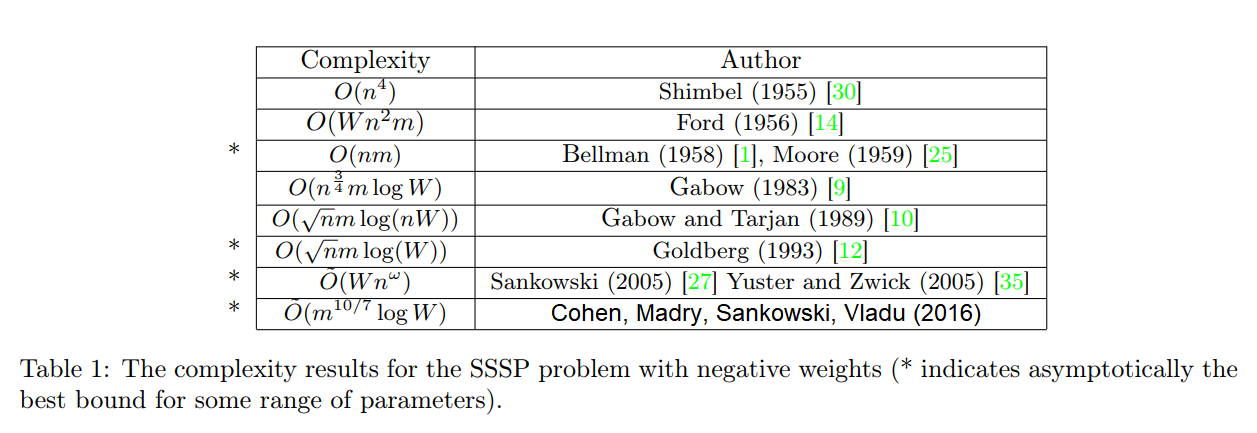 23
DP Techniques Summary
Recipe: 
Follow the natural induction proof. 
Find out additional assumptions/variables/subproblems that you need to do the induction
Strengthen the hypothesis and define w.r.t. new subproblems
Dynamic programming techniques.
Whenever a problem is a special case of an NP-hard problem an ordering is important: 
Adding a new variable:  knapsack.
Dynamic programming over intervals:  RNA secondary structure.
Top-down vs. bottom-up:  
Different people have different intuitions 
Bottom-up is useful to optimize the memory
24
More Questions on Shortest Path
25
[Speaker Notes: 1. Switching cost
2. Certain type of road can only used once.]